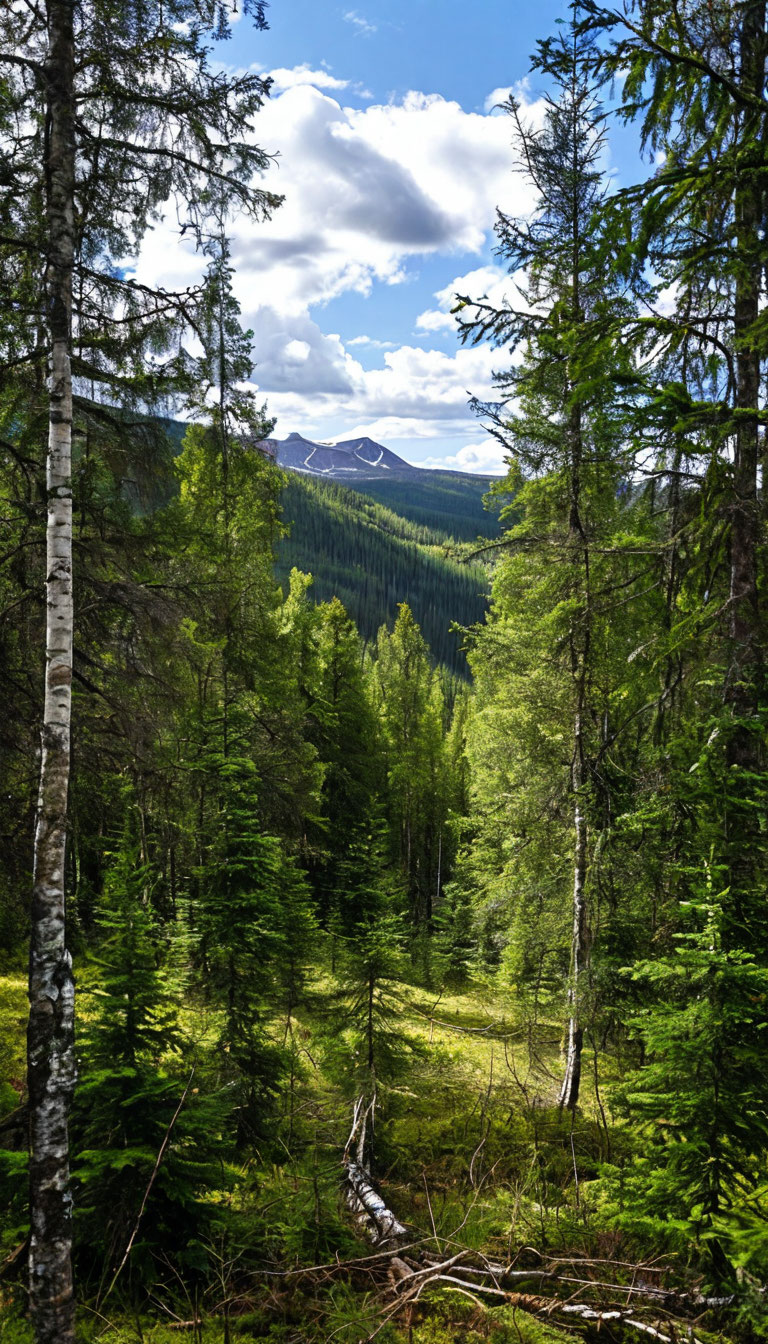 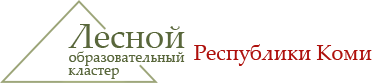 ИТОГИ РАБОТЫ 
ЛЕСНОГО ОБРАЗОВАТЕЛЬНОГО КЛАСТЕРА 
РЕСПУБЛИКИ КОМИ В 2024 ГОДУ
г. Сыктывкар, 12 февраля 2025 года
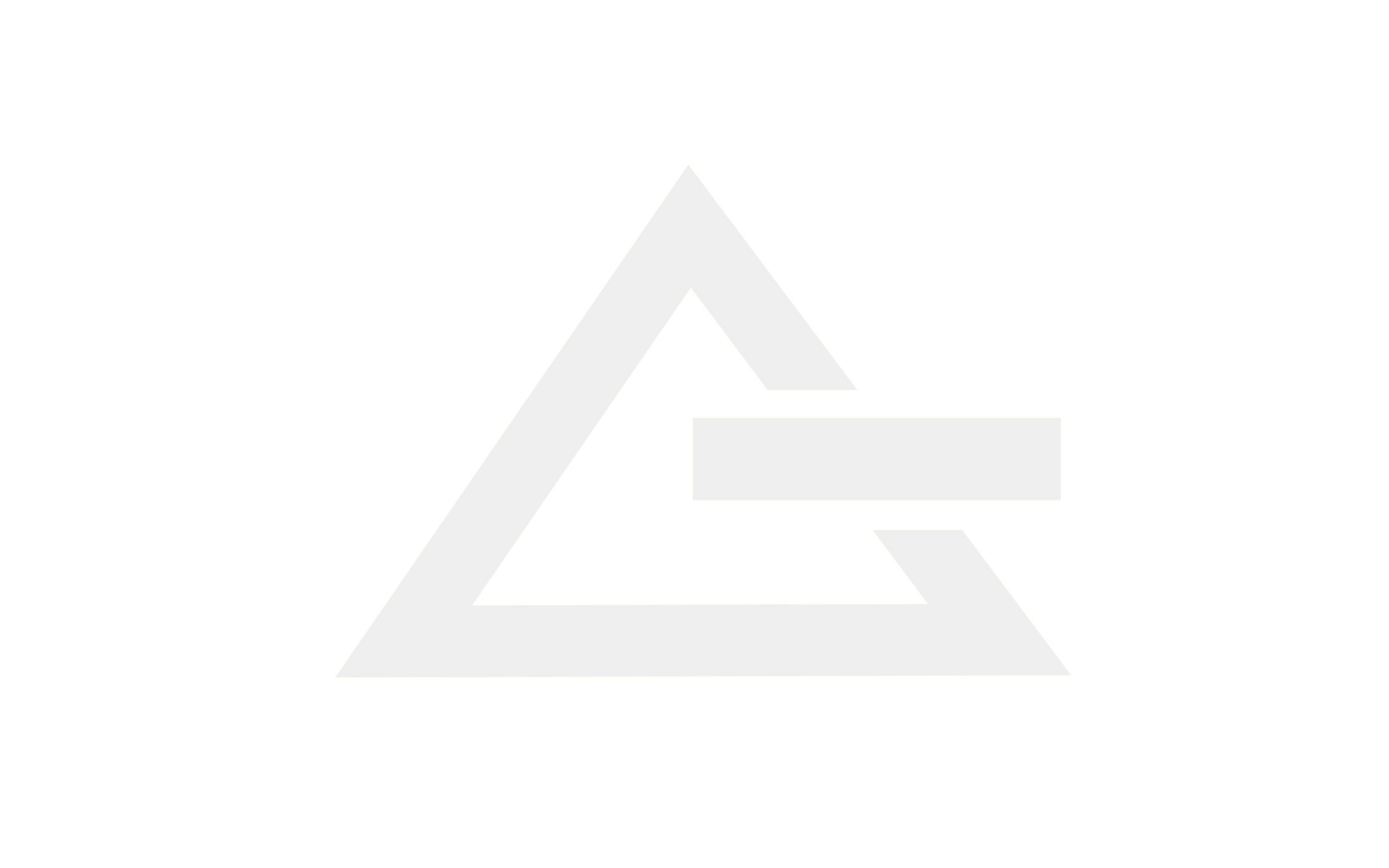 Лесной образовательный кластер Республики Коми
11 февраля 2011 года подписано соглашение о создании Лесного образовательного кластера Республике Коми (далее – ЛОК РК)
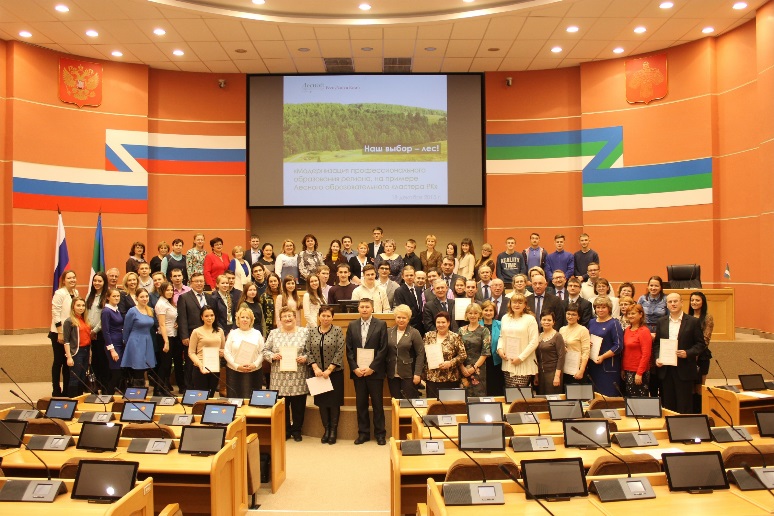 ЛОК РК – базовая площадка для системной многоуровневой и непрерывной подготовки кадров для отраслей лесного комплекса не только республики, но и в целом страны.
УЧАСТНИКИ ЛОК РК
ВУЗЫ
СПО
В ДРУГИХ РЕГИОНАХ
ШКОЛЫ
Сыктывкарский лесной институт (филиал) ФГБОУ ВО «Санкт-Петербургский государственный лесотехнический университет имени С.М. Кирова»
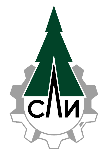 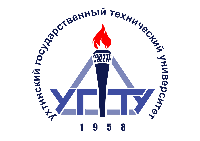 ФГБОУ ВО «Ухтинский государственный технический университет»
ФГБОУ ВО «Сыктывкарский государственный университет им. Питирима Сорокина»
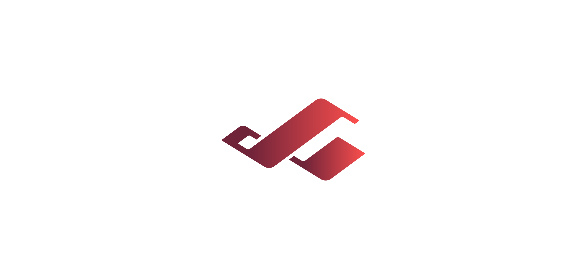 ГПОУ «Сыктывкарский лесопромышленный техникум»
ГПОУ «Сосногорский технологический техникум»
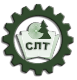 ГПОУ «Сыктывкарский торгово-экономический колледж»
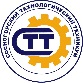 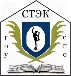 ГПОУ «Сыктывкарский политехнический техникум»
ГПОУ «Сыктывкарский кооперативный техникум»
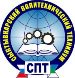 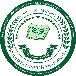 ОГБПОУ «Асиновский техникум промышленной индустрии и сервиса»
ГПОУ «Сыктывкарский автомеханический техникум»
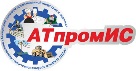 ГПОУ «Сыктывкарский гуманитарно-педагогический колледж имени И. А. Куратова
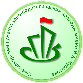 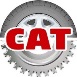 ГПОУ «Коми республиканский агропромышленный техникум имени Н. В. Оплеснина»
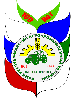 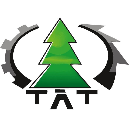 ОГБПОУ «Томский лесотехнический техникум»
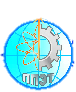 ГПОУ «Печорский промышленно-экономический техникум»
МАОУ «Средняя общеобразовательная школа № 35 с углубленным изучением отдельных предметов» г. Сыктывкар
МОУ «Средняя общеобразовательная школа № 15» г. Сыктывкар
МАОУ «Средняя общеобразовательная школа № 33» г. Сыктывкар
МАОУ «Средняя общеобразовательная школа № 36 с углубленным изучением отдельных предметов» г. Сыктывкар
МОУ «Средняя общеобразовательная школа №3» г. Печора
МОУ «Сторожевская средняя общеобразовательная школа»
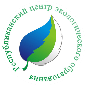 ДОП. ОБРАЗОВАНИЕ
ГУДО РК «Республиканский центр экологического образования
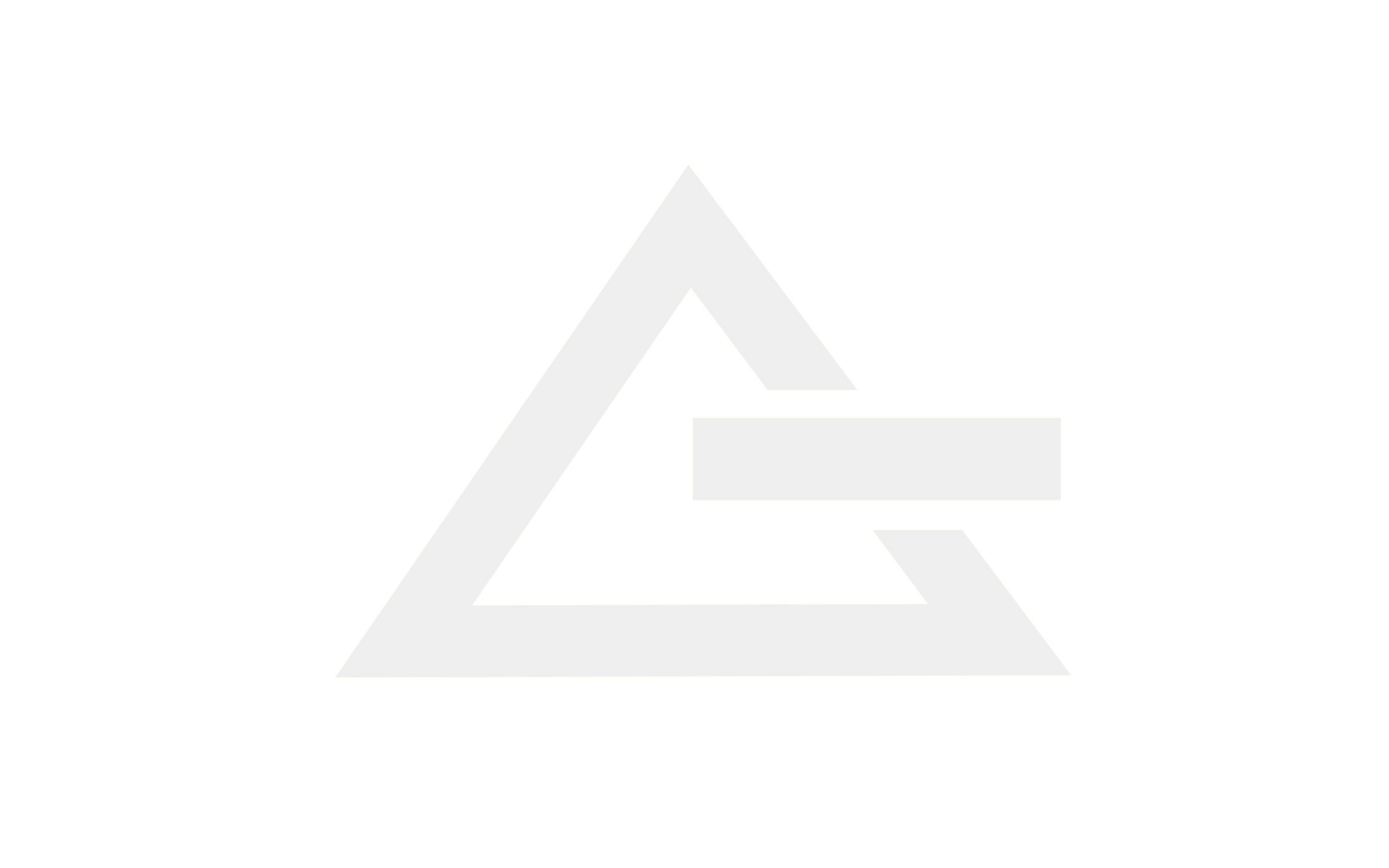 СОТРУДНИЧЕСТВО КОЛЛЕКТИВОВ ЛОК РК
Работа в Государственных аттестационных комиссиях;
Участие преподавателей вузов в жюри и конкурсных комиссиях на мероприятиях среднего профессионального образования;
Подготовка сопряженных программ обучения; 
Объединение преподавателей физики среднего профессионального образования и высшего образования;
Обмен опытом, мастер-классы.
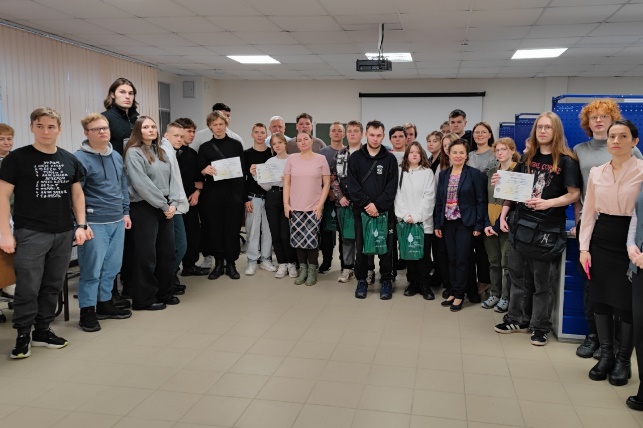 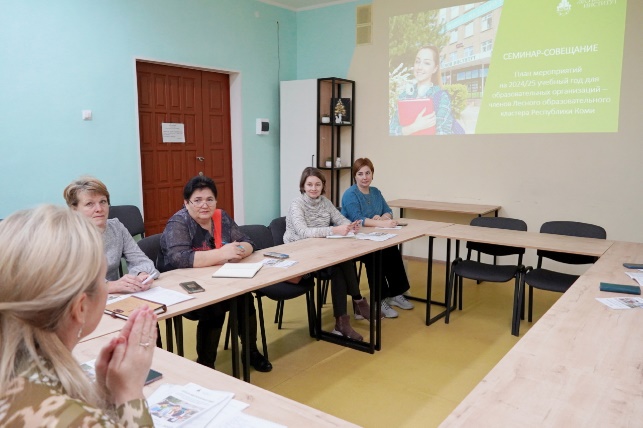 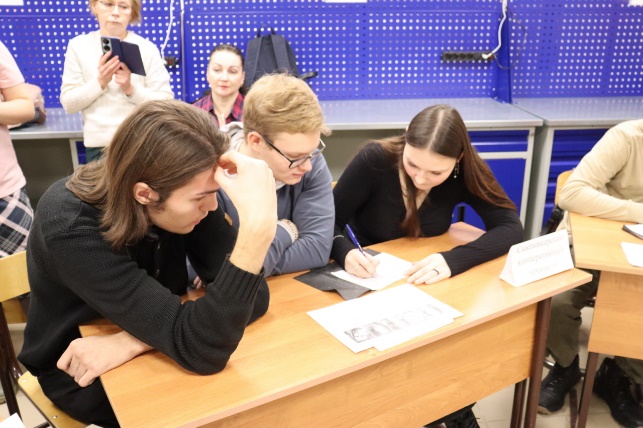 4
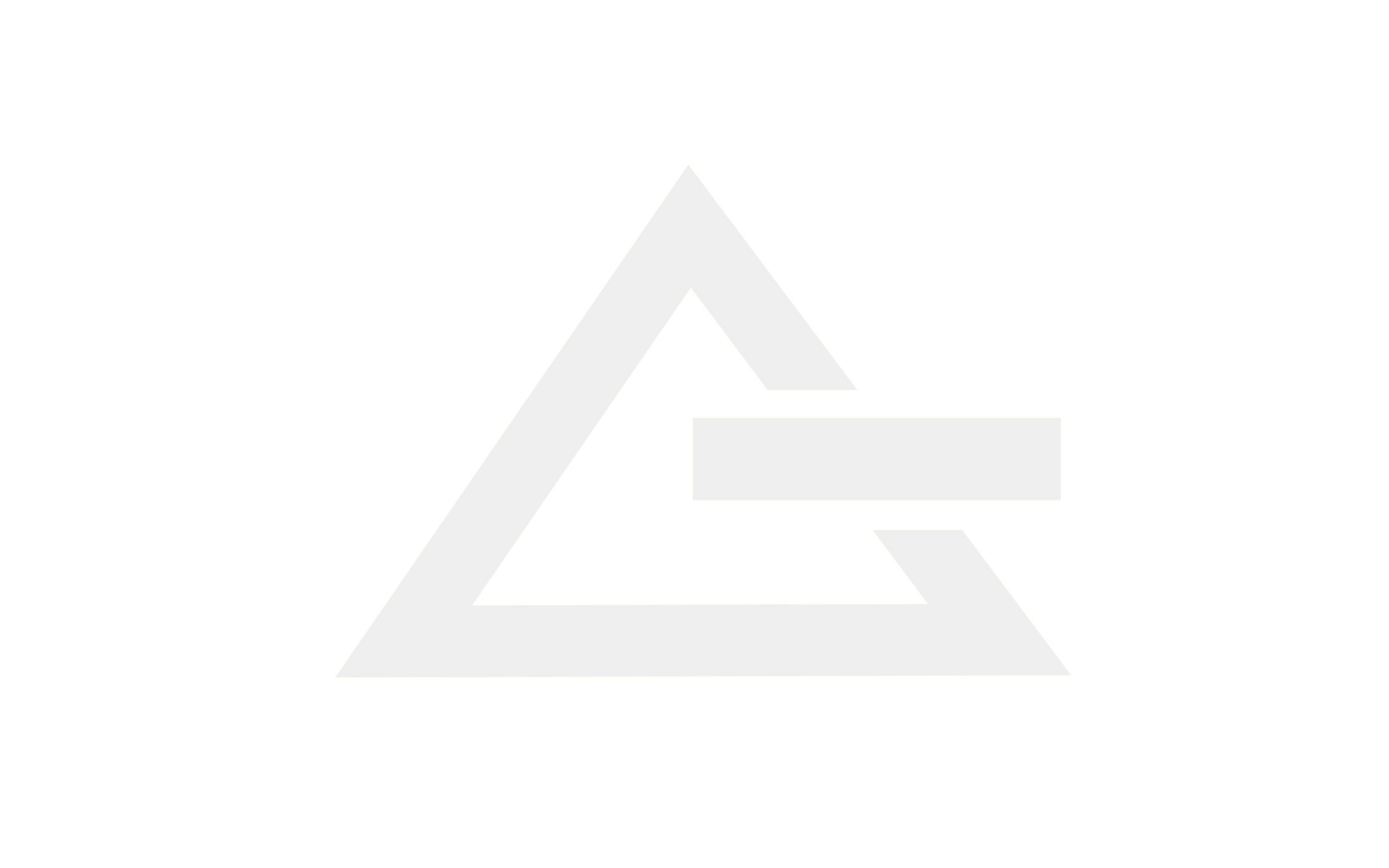 СОВМЕСТНАЯ 
НАУЧНАЯ ДЕЯТЕЛЬНОСТЬ
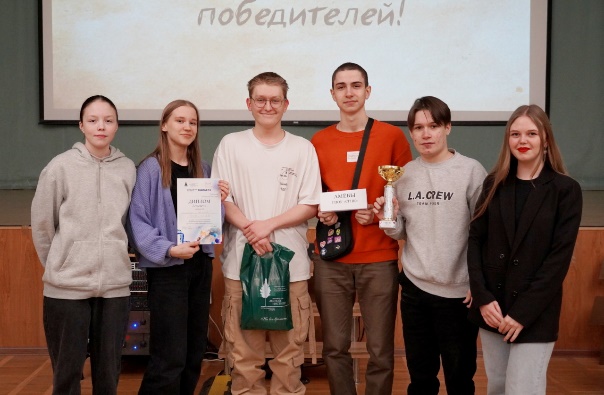 Научно-практическая конференция «Февральские чтения»;
XIV Всероссийская молодежная научно-практическая конференция «Исследования молодежи – экономике, производству, образованию»;
Олимпийская неделя (химия, математика, физика, электротехника, экологические основы природопользования); 
Интеллектуальный Квиз «Великие научные открытия»
Кейс марафон «Наука и бизнес»
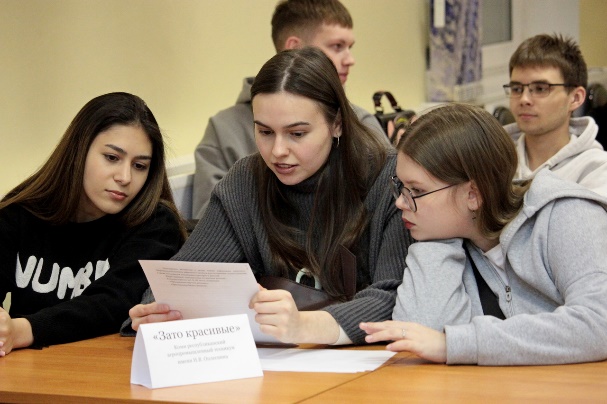 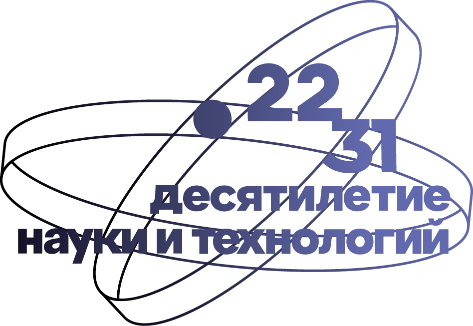 ОКТЯБРЬ 2025 Г.
Межрегиональный студенческий научно-практический форум «Перспективы развития лесного комплекса»
СОВМЕСТНАЯ РАБОТА ЛОК РК
Фестиваль спорта (мини-футбол, баскетбол, волейбол);
Спортивное мероприятие «Лесные игры», посвященное памяти Ю. В. Тулиголовца;
Совещание ответственных за профориентационную работу студентов ЛОК РК
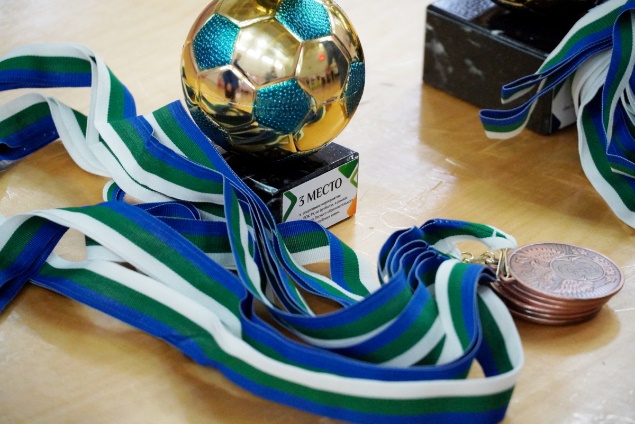 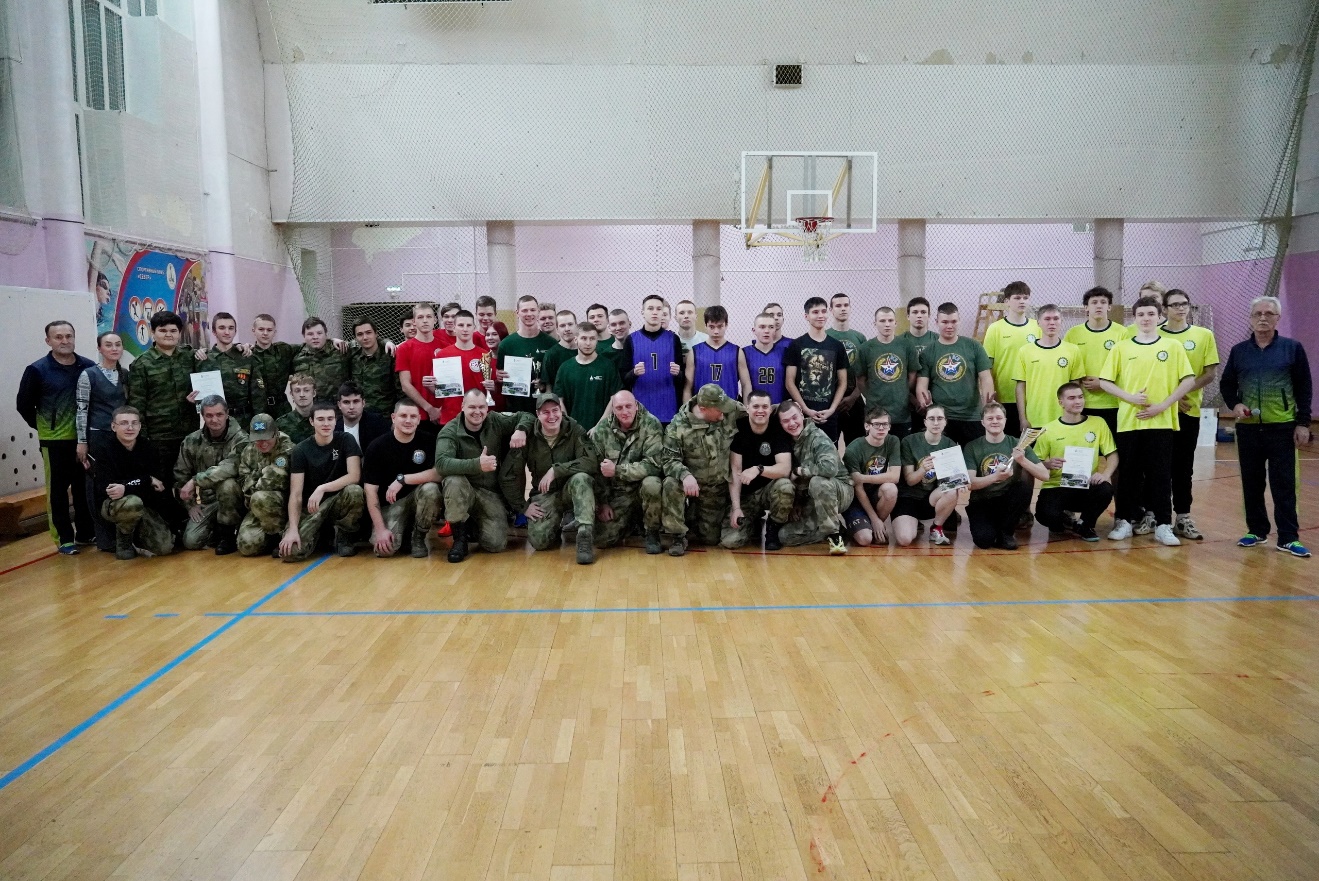 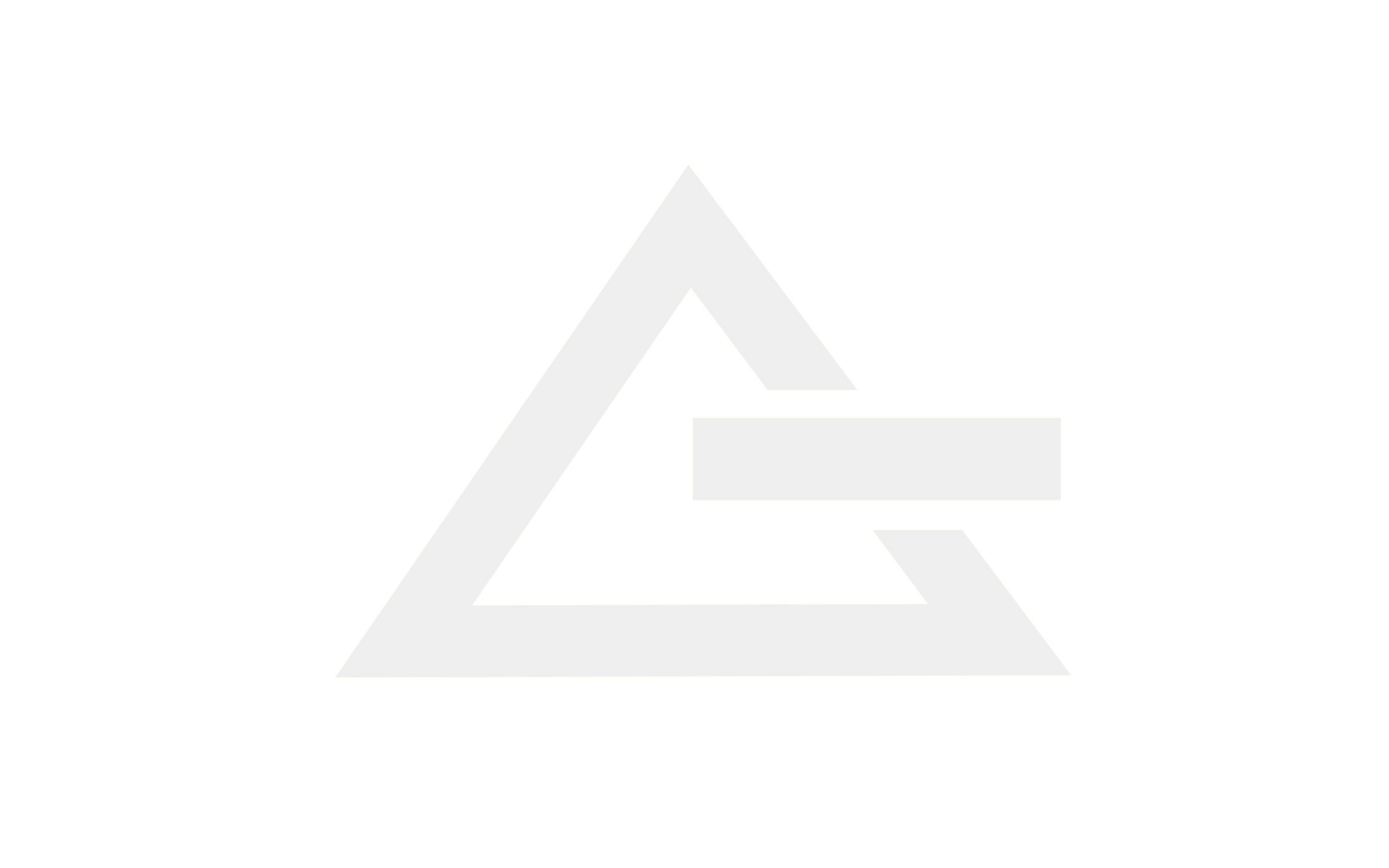 СОВМЕСТНАЯ РАБОТА ЛОК РК
Проект «Республиканская школа юного лесовода»;
Профориентационное мероприятие «День в Лесном - 2024».
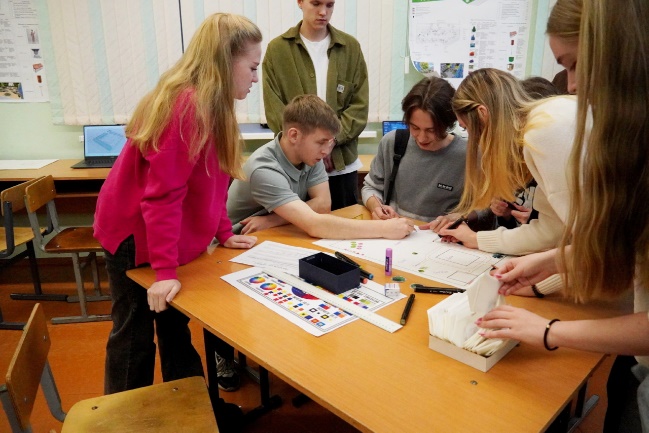 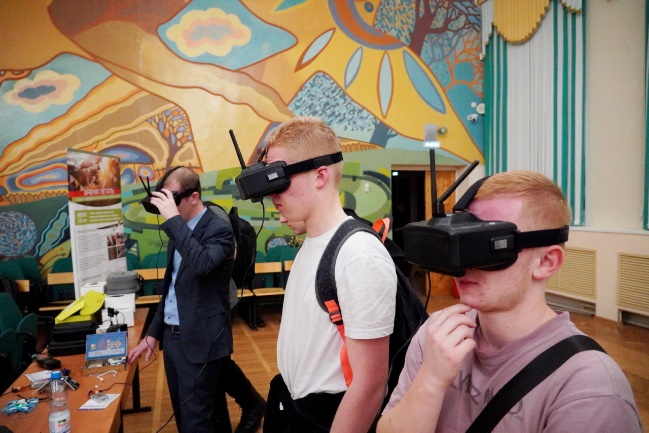 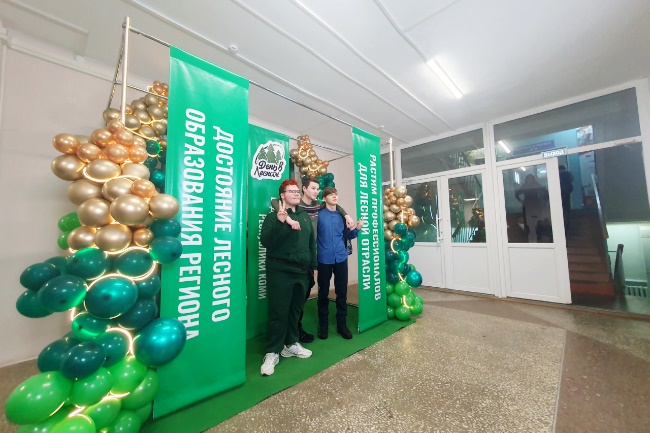 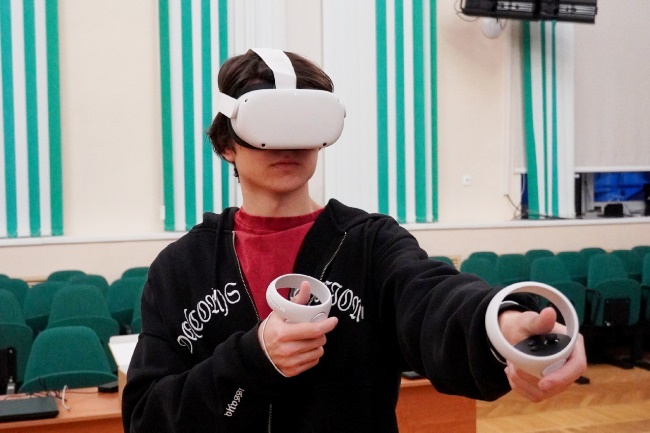 ВЫПУСКНИКИ ЛОК РК
поступившие в СЛИ в 2024 году
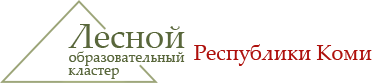 На очной – всего 126 чел. (55%)        На заочной – 102 чел. (65%)
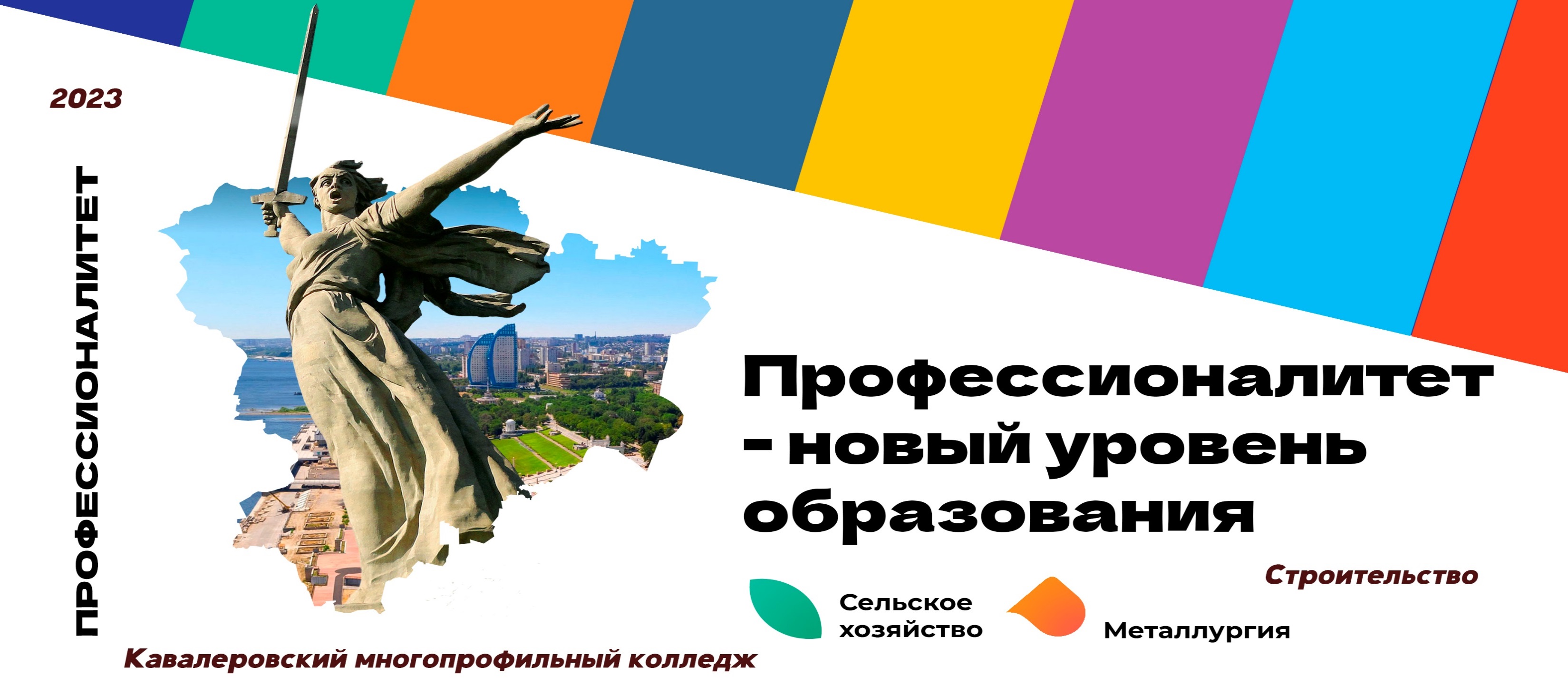 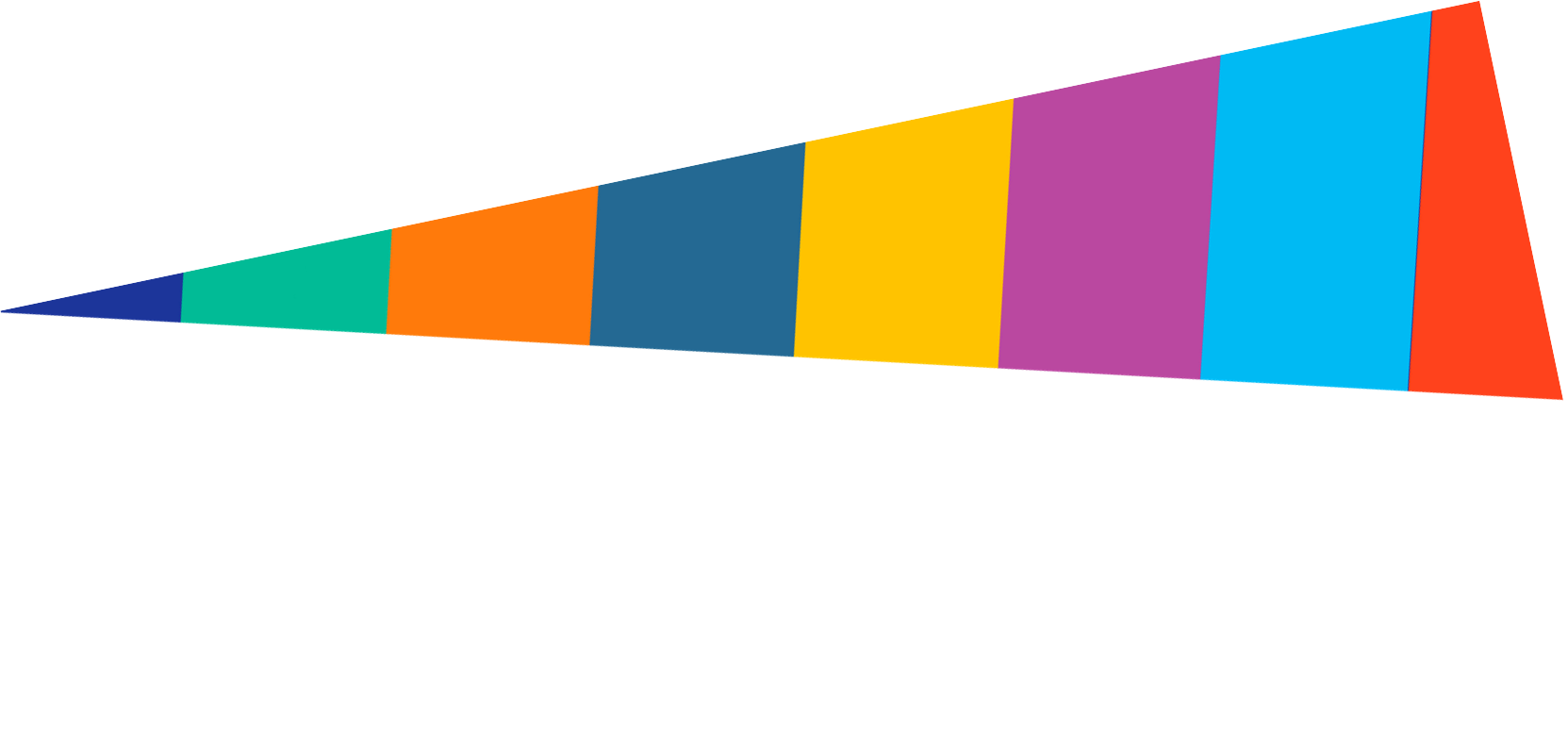 ФЕДЕРАЛЬНЫЙ ПРОЕКТ
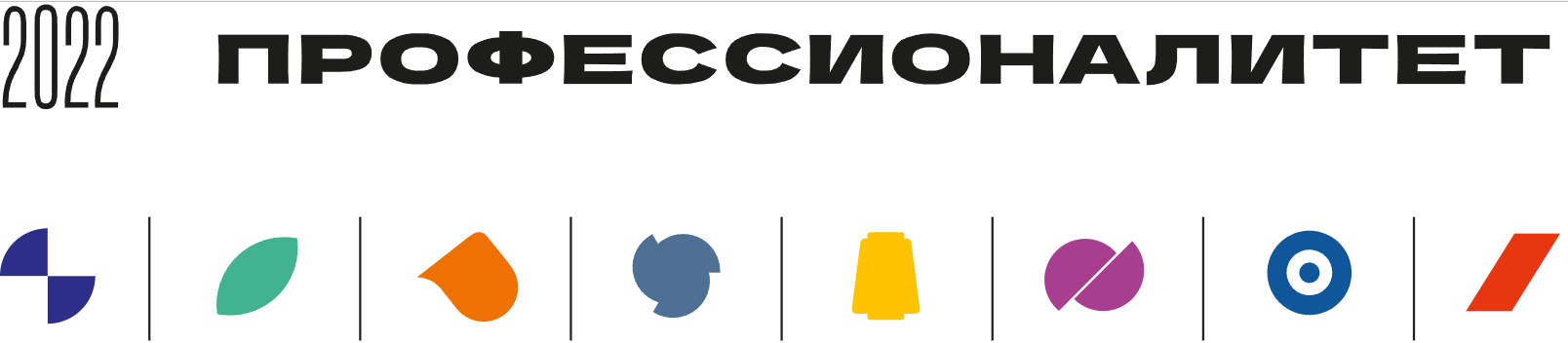 В Республике Коми проект реализуется на базе ГПОУ «Сыктывкарский лесопромышленный техникум» при финансовой поддержке АО «Сыктывкарский ЛПК» и ООО «Лузалес».
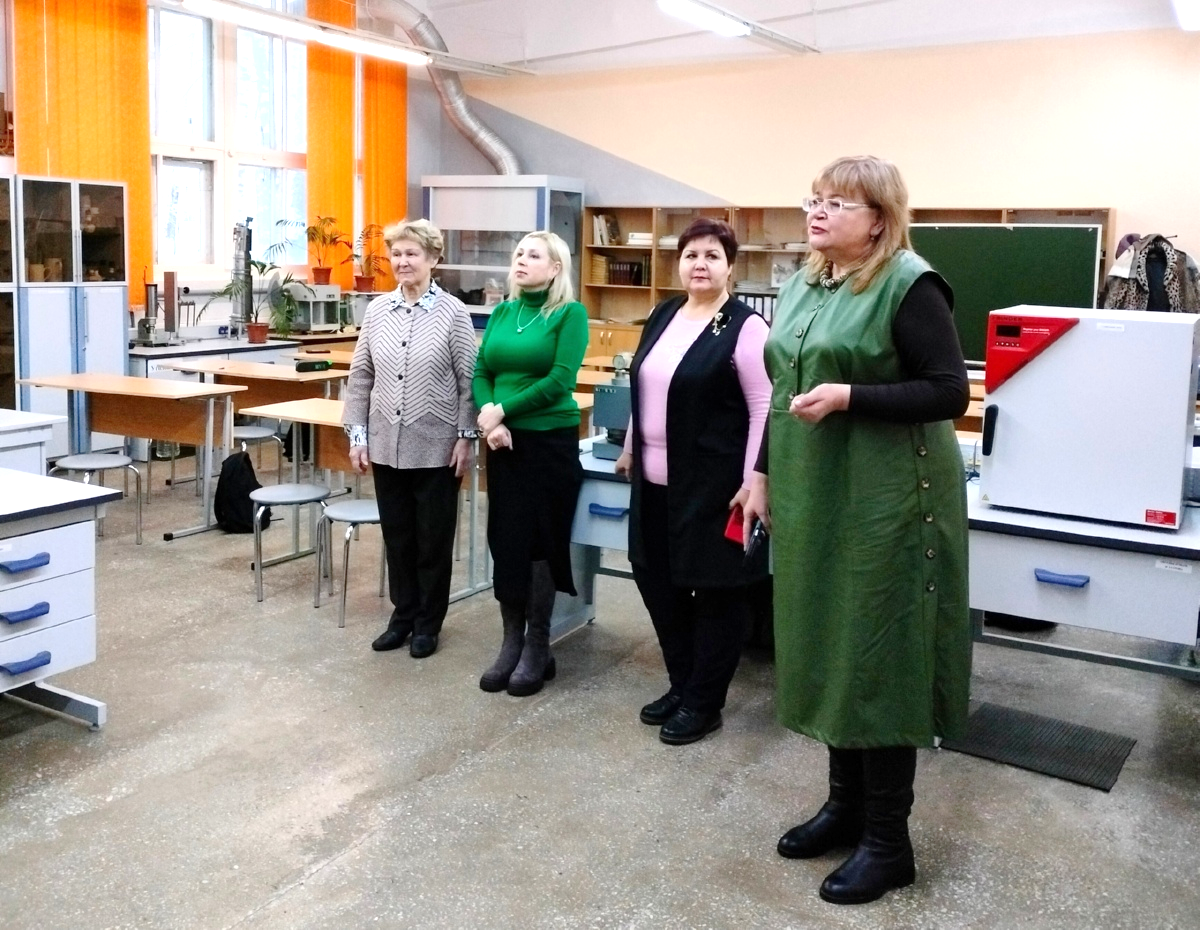 ПРЕИМУЩЕСТВА ПРОГРАММЫ:
Актуальная рабочая профессия в короткие сроки;
Учеба с упором на практику и информационные технологии;
Современные мастерские и высокотехнологичное оборудование;
Стажировки и трудоустройство в ведущие отраслевые компании страны;
Компетентные преподаватели с опытом практической работы;
Программы обучения, разработанные совместно с работодателями.
Целью проекта является создание единого образовательно-производственного кластера, объединив республиканские образовательные организации и предприятия.
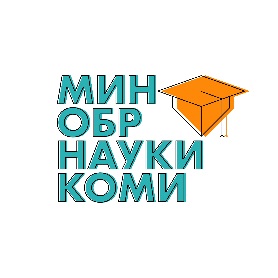 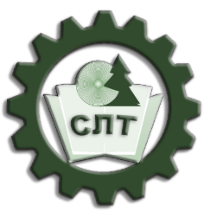 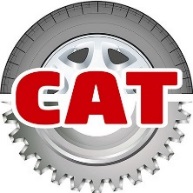 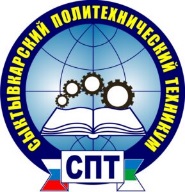 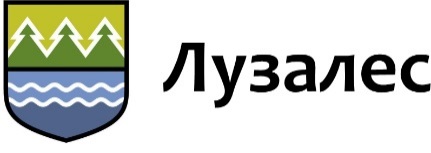 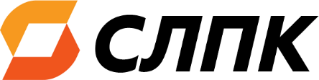 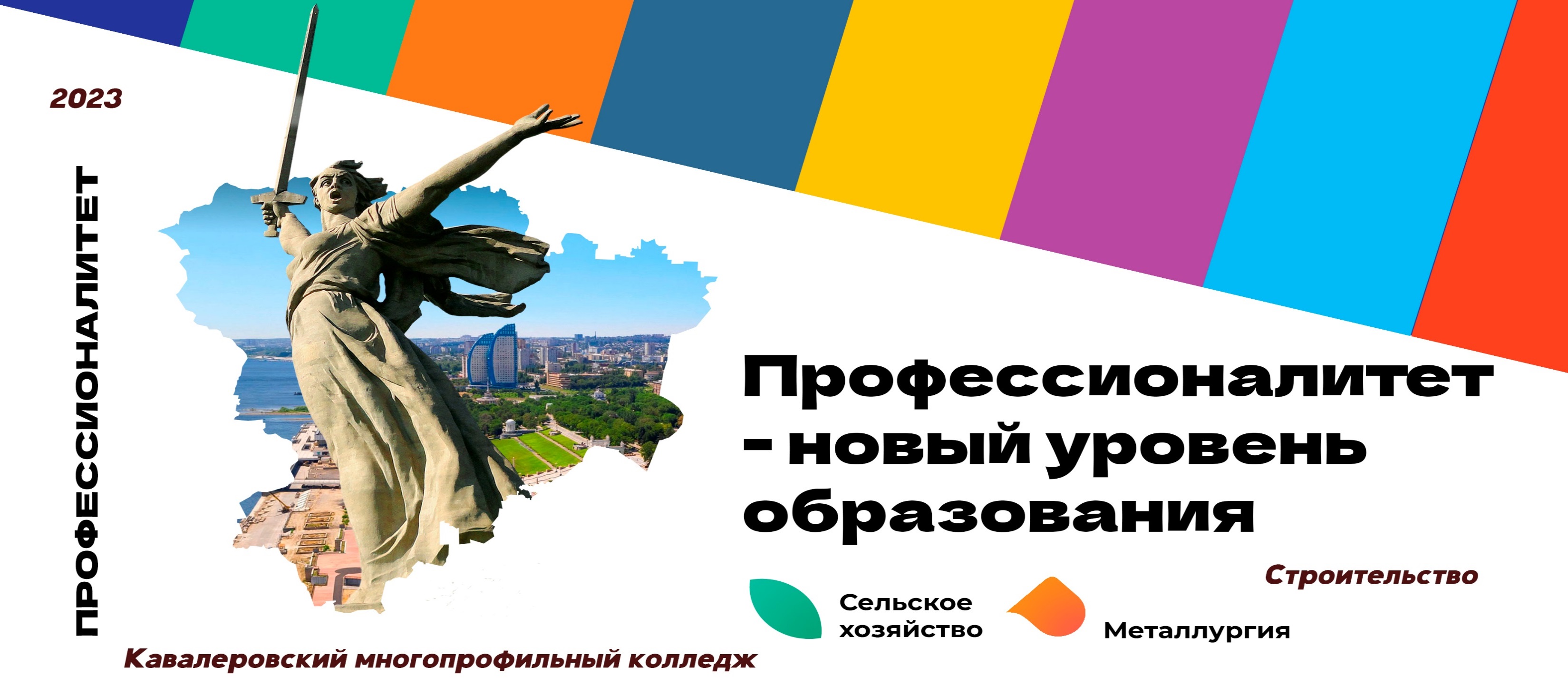 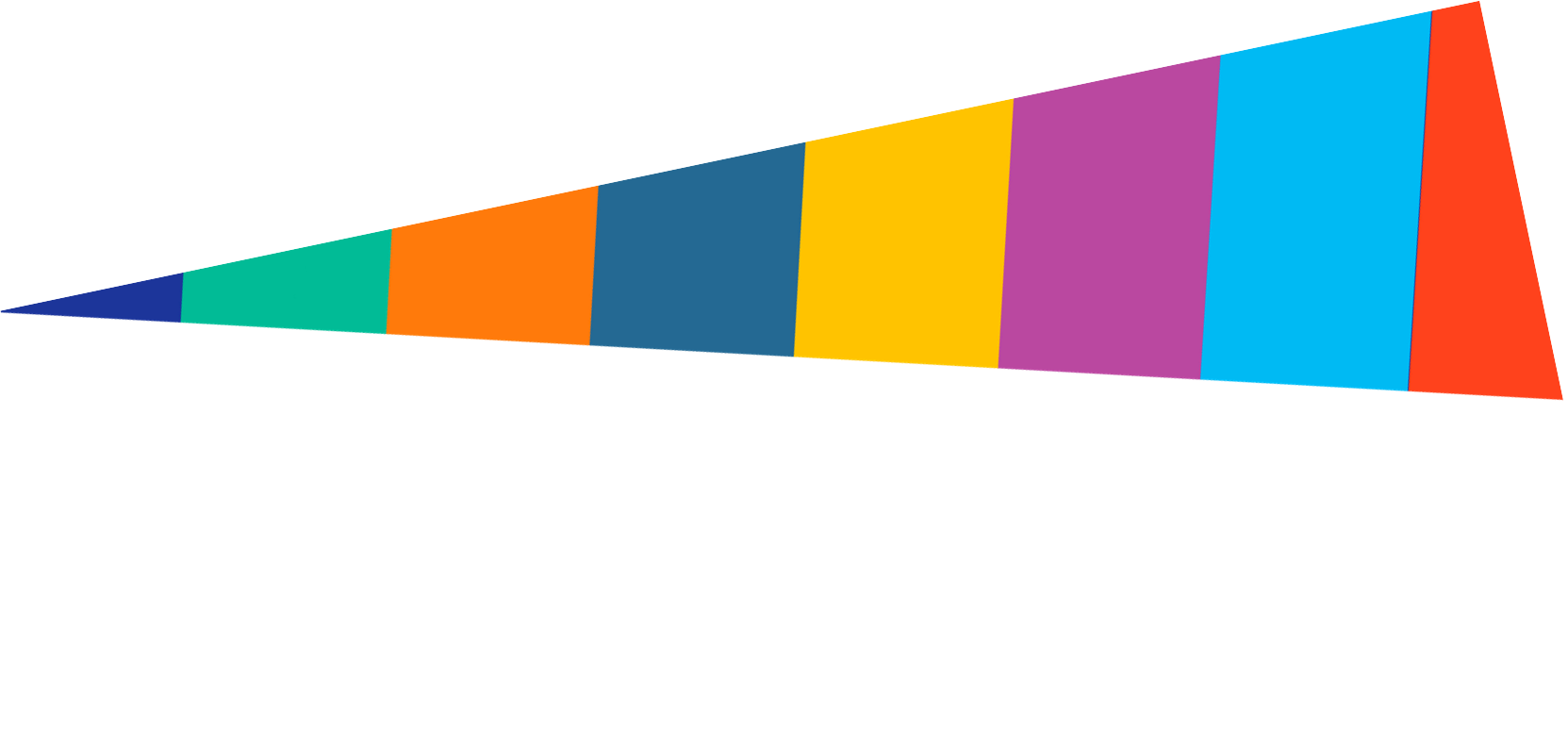 ФЕДЕРАЛЬНЫЙ ПРОЕКТ
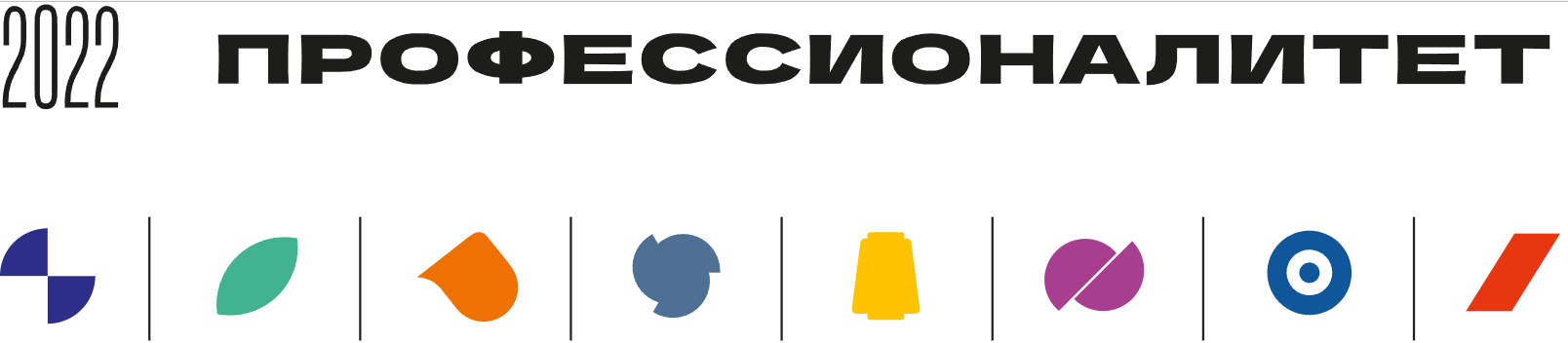 В Республике Коми проект реализуется на базе ГПОУ «Сыктывкарский автомеханический техникум»
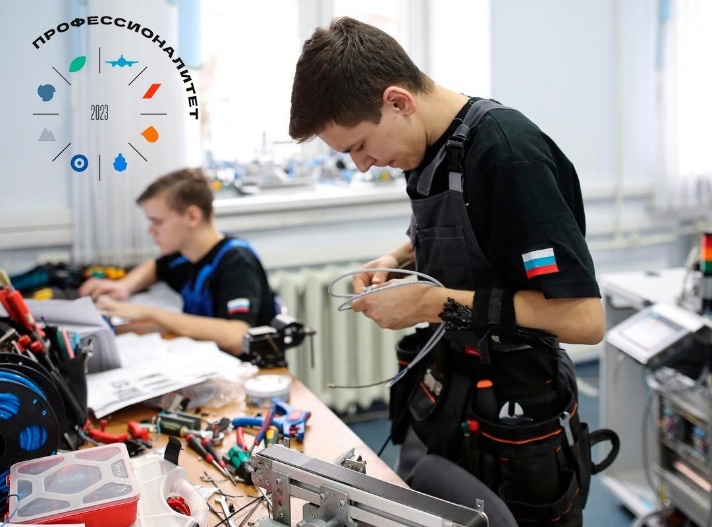 ПРЕИМУЩЕСТВА ПРОГРАММЫ:
Актуальная рабочая профессия в короткие сроки;
Учеба с упором на практику и информационные технологии;
Современные мастерские и высокотехнологичное оборудование;
Стажировки и трудоустройство в ведущие отраслевые компании страны;
Компетентные преподаватели с опытом практической работы;
Программы обучения, разработанные совместно с работодателями.
Целью проекта является создание единого образовательно-производственного кластера, объединив республиканские образовательные организации и предприятия.
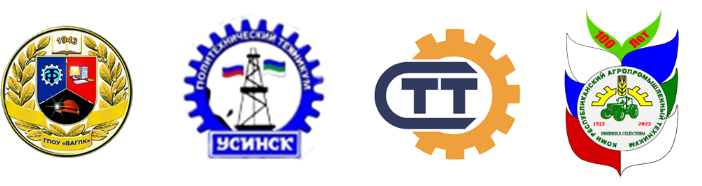 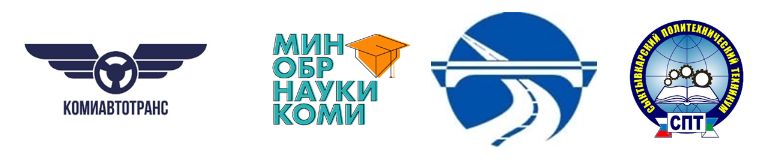 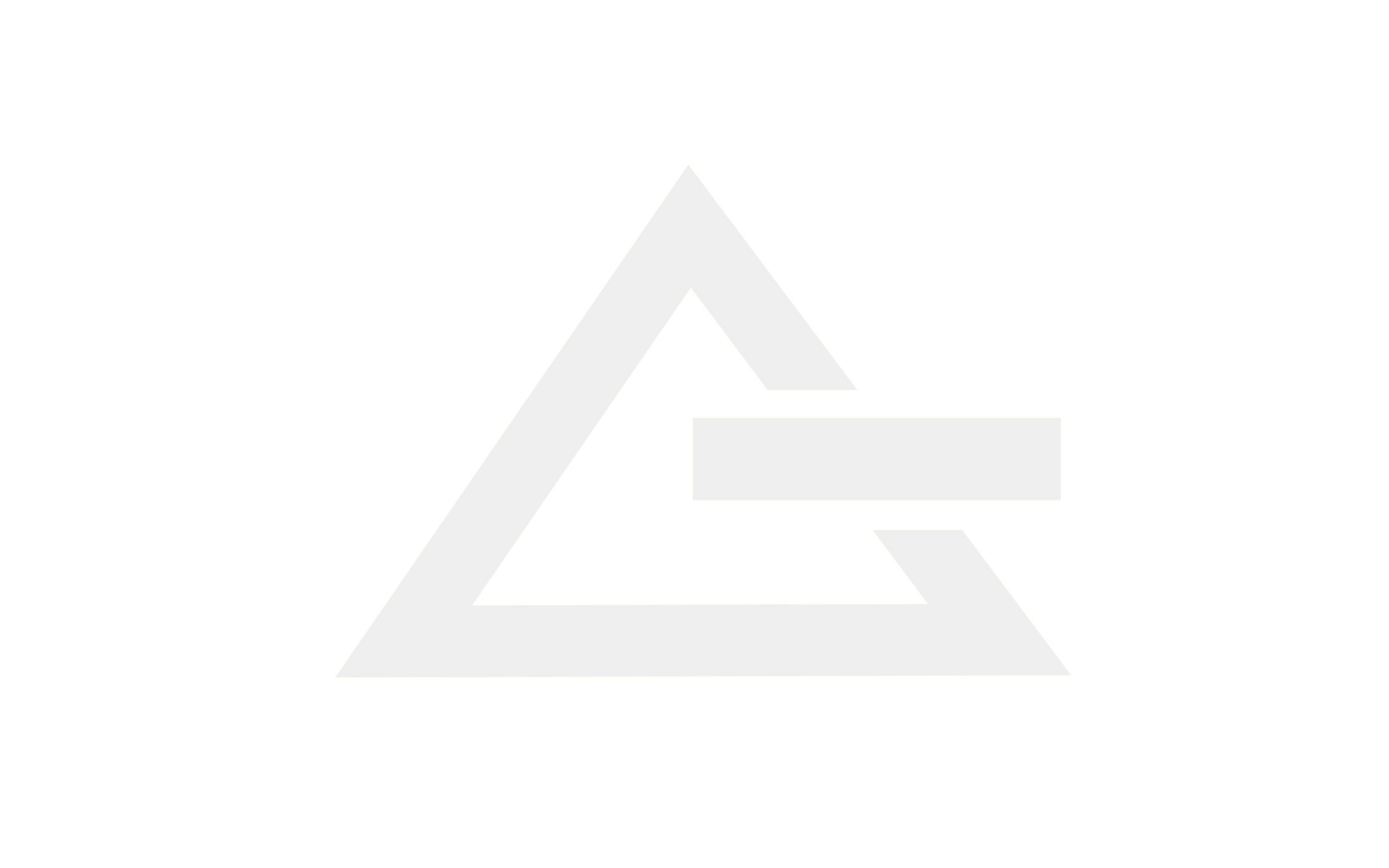 ИННОВАЦИИ В ОБРАЗОВАНИИ
Беспилотные авиационные системы (БАС)
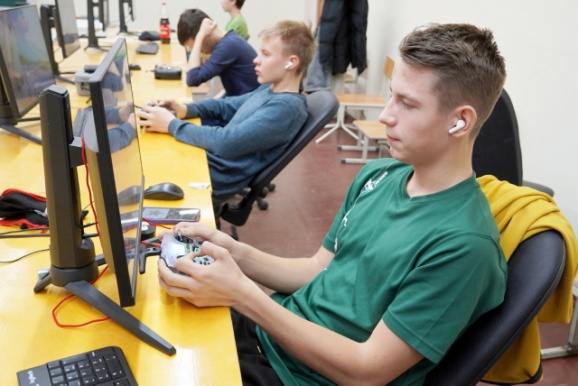 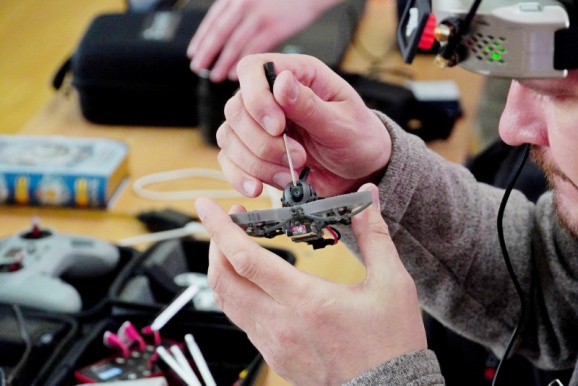 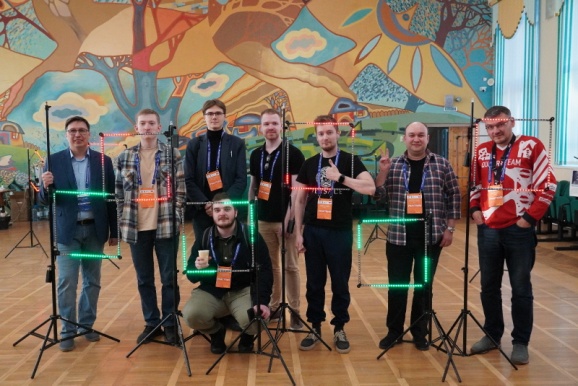 Развитие киберспорта
В 2024 году в республике прошла серия турниров по управлению дронами. Команды членов ЛОК РК впервые приняли участие в федеральных турнирах.
Новое обучение
Состоялся второй набор на профильное обучение в САТ. По трем направлениям подготовки в СЛИ добавлена дисциплина по БАС. Обновлялась техническая база и программные возможности.
Новое сотрудничество
СЛИ и САТ стали партнерами регионального филиала Федерации гонок дронов России. Это в т.ч. открывает возможности по обучению в Академии федерации.
ИНФОРМАЦИОННЫЙ РЕСУРС
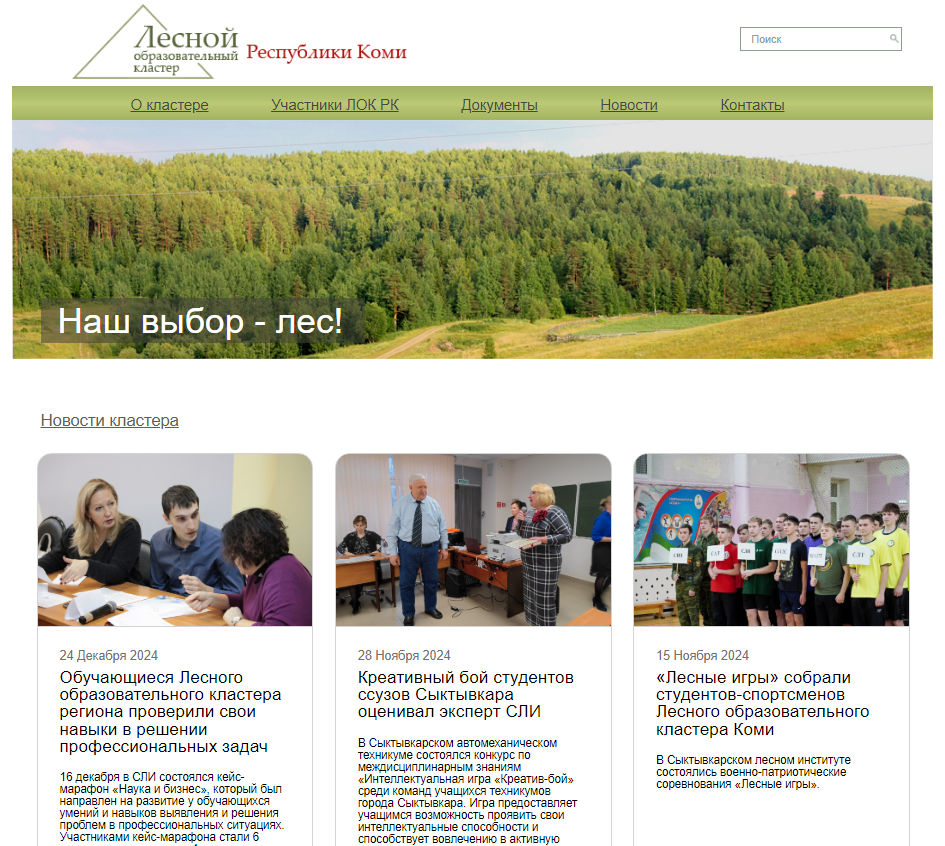 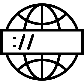 lokrk.ru
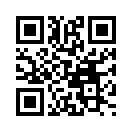 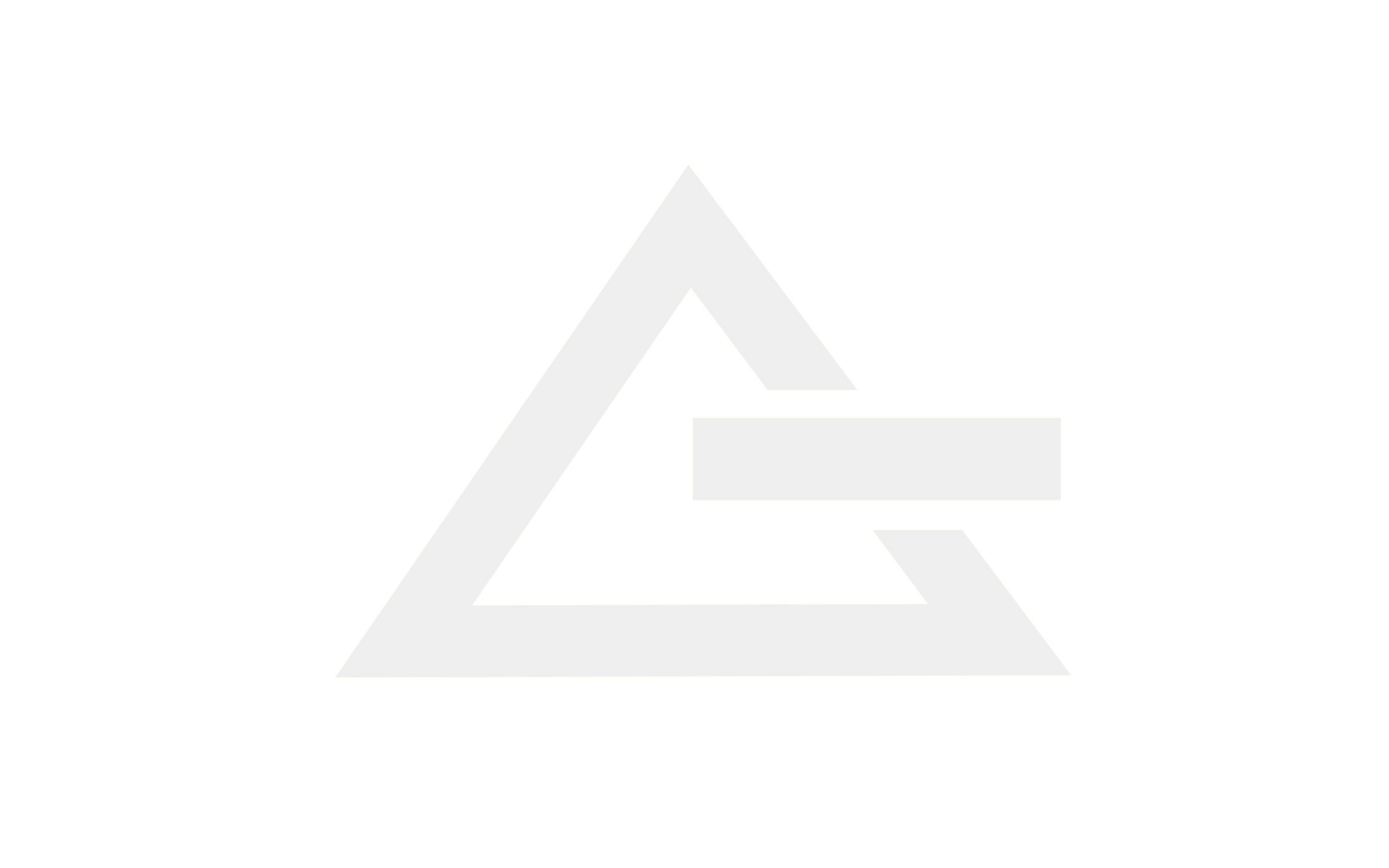 ЗАДАЧИ НА 2025 ГОД
Десятилетие науки и технологий (2022 – 2031 гг.) (Указ Президента РФ от 25 апреля 2022 г. № 231);
Год защитников Отечества (2025 г.) (Указ Президента РФ от 16 января 2025 г. № 28 «О проведении в Российской Федерации Года защитника Отечества»); 
Год Героев Республики Коми (2025 г.);
Реализация совместных мероприятий в рамках федерального проекта «Развитие системы поддержки молодежи («Молодежь и дети»)» национального проекта «Образование»;
Выстраивание сквозного взаимодействия школа – колледж – вуз – работодатель в целях формирования бесшовной профессиональной траектории для молодежи Республики Коми
Обмен эффективными практиками по созданию единой, сквозной системы подготовки технических кадров;
Использование цифровых решений для повышения эффективности в подготовке инженерных кадров.
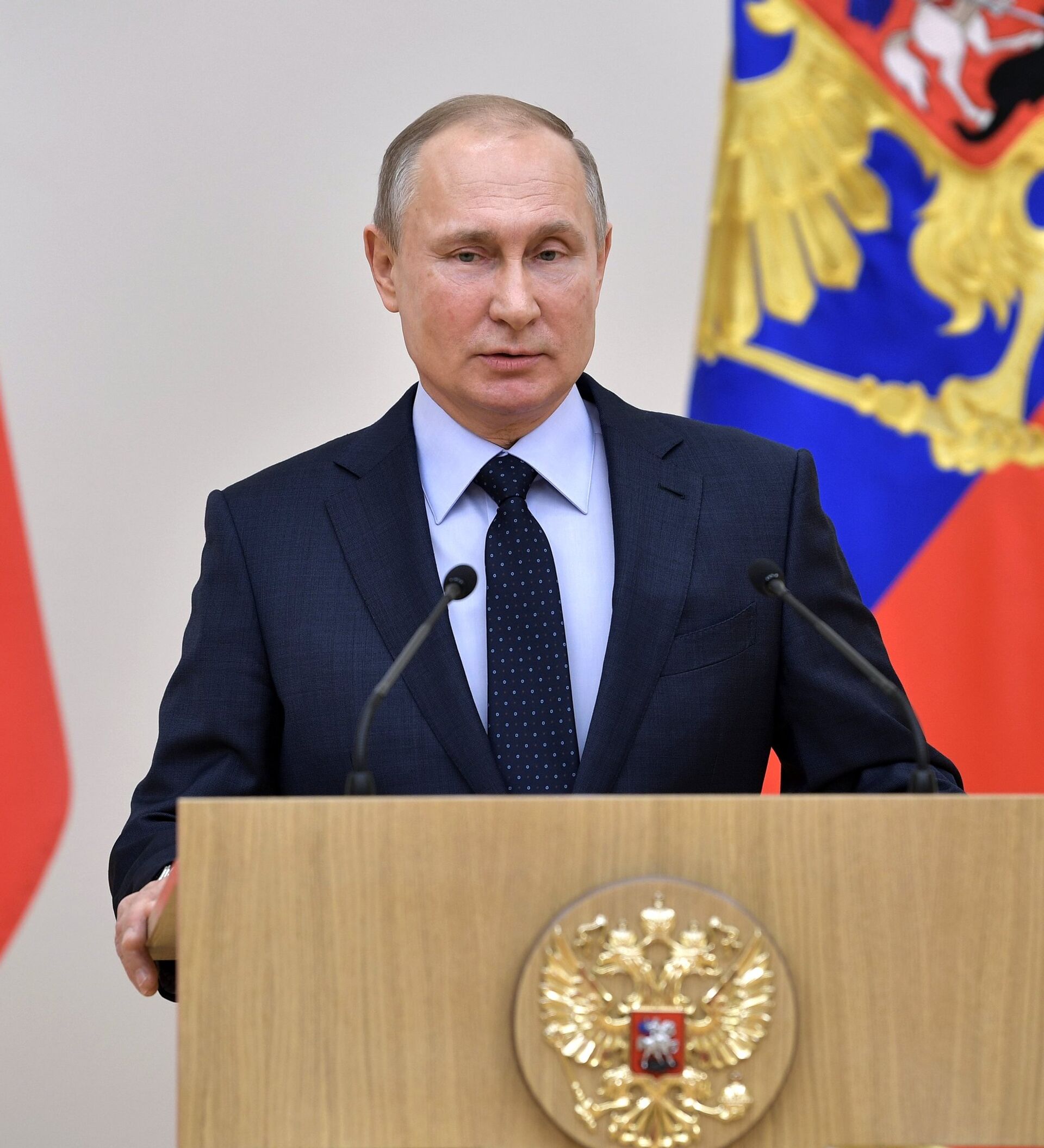 «Подготовить инженерные кадры – одна из важнейших задач для всех уровней образования»
В. В. Путин,
Президент Российской Федерации
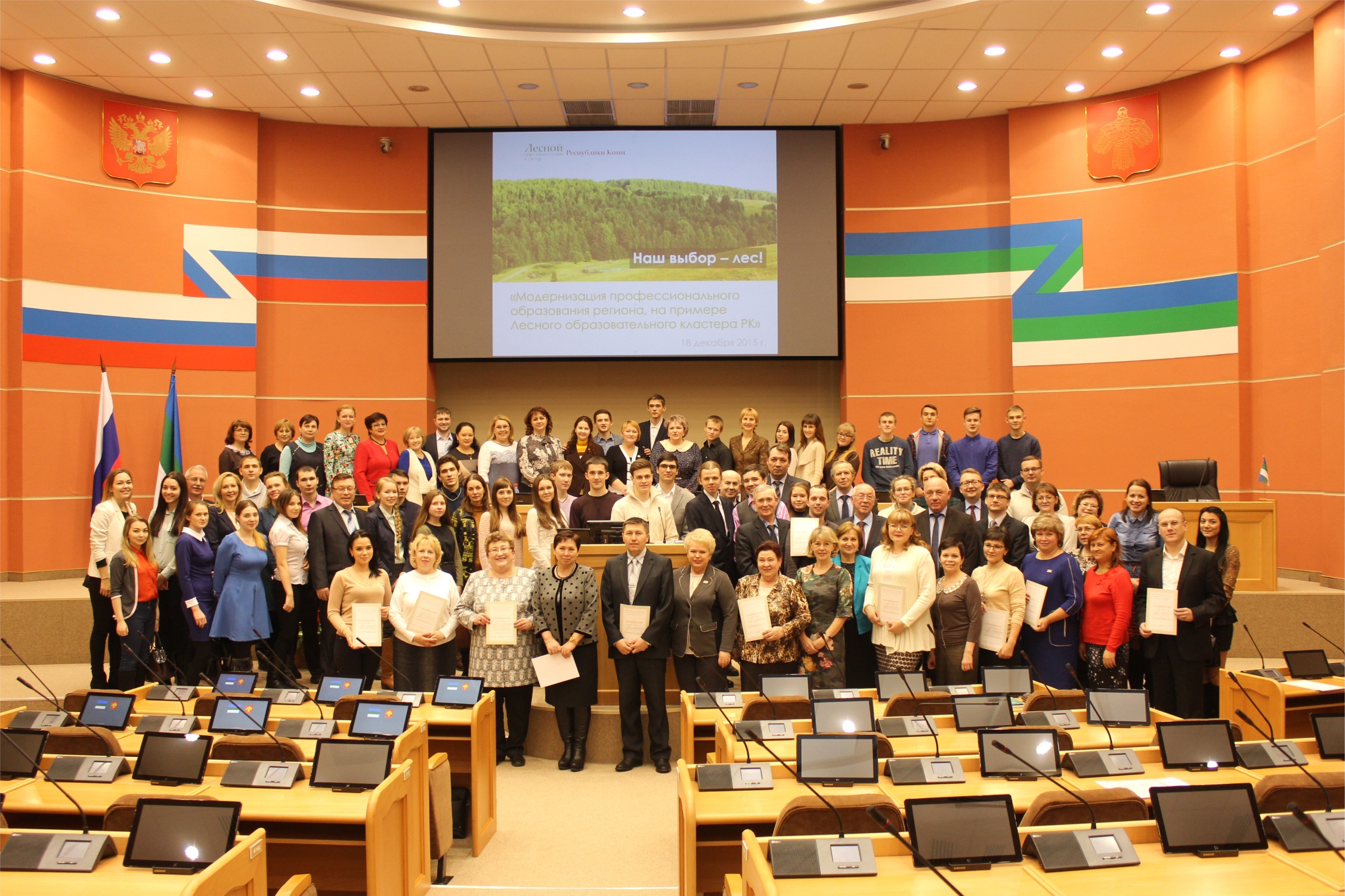 СПАСИБО ЗА ВНИМАНИЕ!
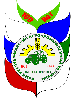 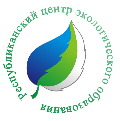 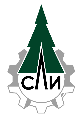 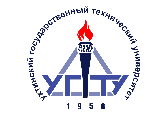 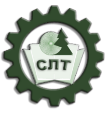 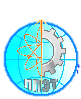 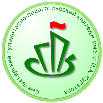 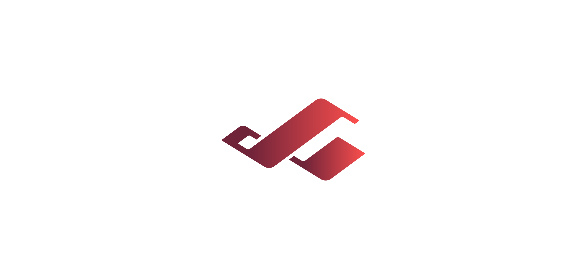 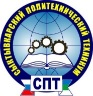 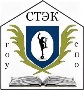 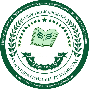 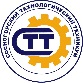 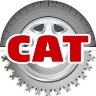 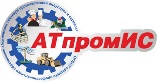 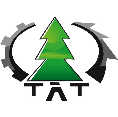